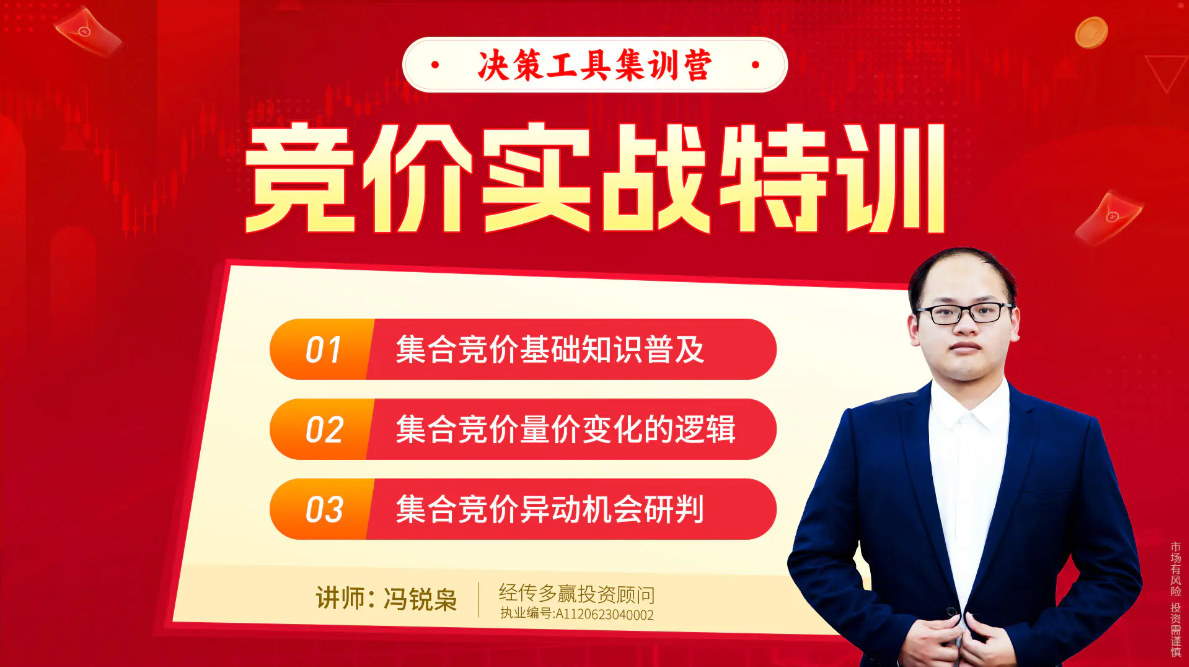 中山大学金融系毕业，股市经验6年，证券从业3年，风格偏好短线热点的各类选股策略，独创《强阳低吸》《低开反包》等战法，擅长追根溯源，挖掘资金背后的底层逻辑与市场情绪周期的演绎
竞价实战特训
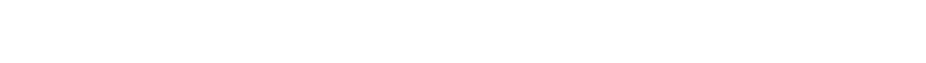 主讲老师       冯锐枭
执业编号  A1120623040002
大盘状态
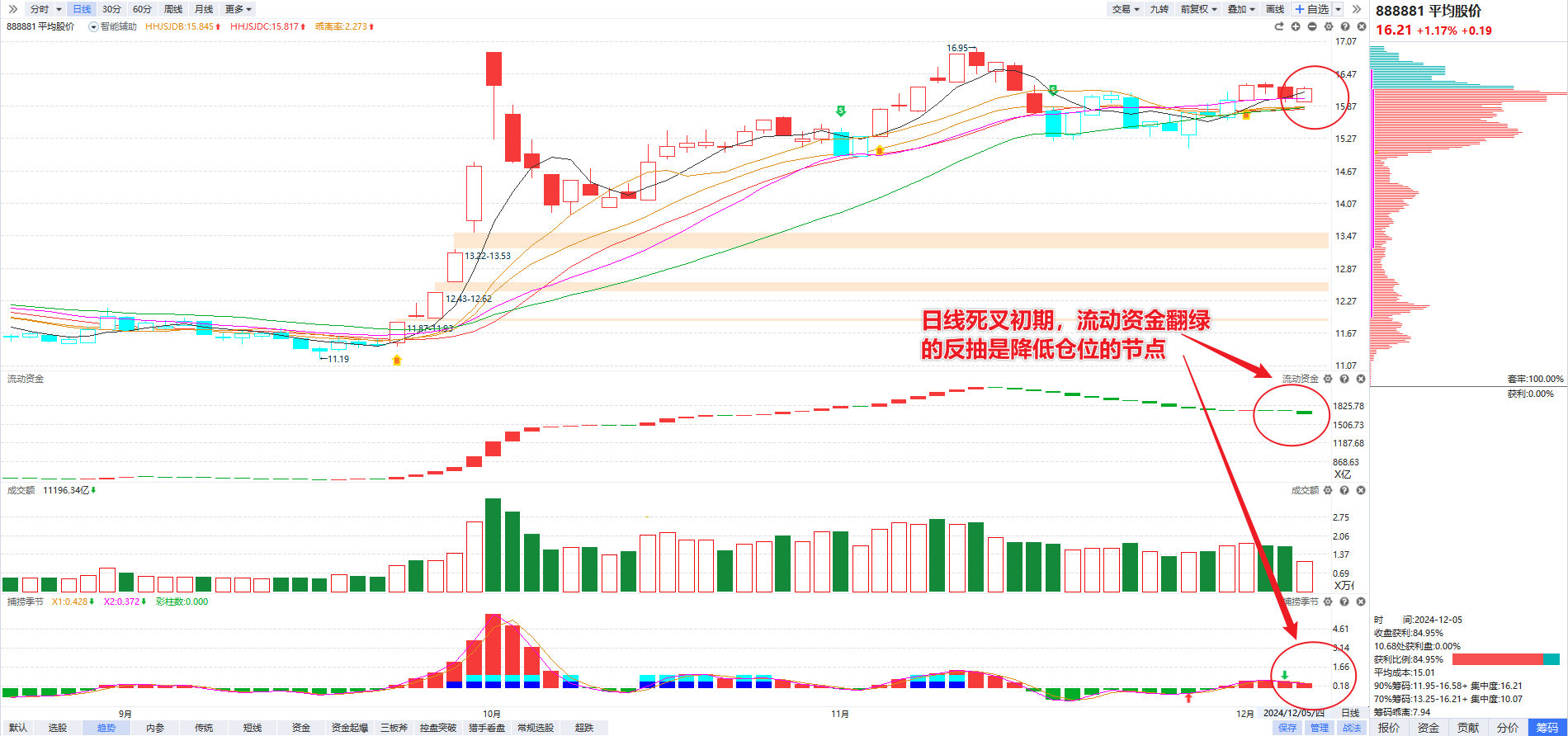 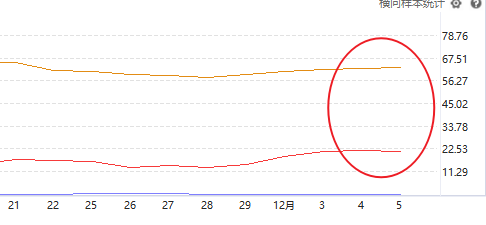 光刻机龙头ASML提前发布的业绩大幅不及预期，拖累了整个半导体板块，也导致以科技股为主的纳指跌逾1%
流动资金翻绿，捕捞季节已经出现日线死叉，短线上攻开始走平震荡，日线死叉初期的缩量反抽是降低仓位的节点

策略：逢高减仓，3-4成仓位，具有潜在退潮风险

板块：
进攻方向：人工智能、机器人、半导体
防守方向：大消费（食品、电商、零售）、农业、有色稀土，高股息
财联社10月15日电，据韩国媒体15日报道，朝鲜炸毁韩朝边境部分道路
风险提示:观点基于软件数据和理论模型分析，仅供参考，不构成买卖建议，股市有风险，投资需谨慎!
舆情事件
‌海外：美联储12月的议息会议时间为2024年12月17日至18日‌，这次会议将讨论利率决议和经济展望‌

据CME“美联储观察”，美联储到12月维持当前利率不变的概率为22.5%，累计降息25个基点的概率为77.5%。到明年1月维持当前利率不变的概率为17.2%，累计降息25个基点的概率为64.5%，累计降息50个基点的概率为18.2%


国内：中央经济工作会议或在月内举行，会议将总结一年来的成绩和经验，部署安排来年的宏观经济相关工作，是判断当下经济形势和定调第二年宏观经济政策最权威的风向标

（过去几年一般都在12月）
  2023年：12月11日-12日
  2022年：12月15日
  2021年：12月8日至10日
  2020年：12月16日
财联社10月15日电，据韩国媒体15日报道，朝鲜炸毁韩朝边境部分道路
资金博弈会议预期：金融、消费、化债
风险提示:观点基于软件数据和理论模型分析，仅供参考，不构成买卖建议，股市有风险，投资需谨慎!
市场的整体风格定调
高度
（决定一轮炒作的想象空间）
有高度无流动性

风格：缩量抱团行情（大众、华强时期）

资金属性：游资+量化日内套利

策略：情绪倒推的抱团核心，以及抱团股超预期节点的日内套利
兼具高度和流动性

风格：强趋势普涨行情（2月初、9月底）

资金属性：大游资、机构合力

策略：聚焦大容量强趋势个股，以及弹性最大的套利方向
流动性
（决定炒作宽度）
高度和流动性双杀

风格：博弈难度极大，十档电风扇内卷

资金属性：仅少量小体量资金仍在活跃

策略：适合空仓休息
无高度有流动性

风格：消息驱动的新题材轮动（11月初）

资金属性：小游资、量化

策略：分仓试错新题材的发酵节点
风险提示:观点基于软件数据和理论模型分析，仅供参考，不构成买卖建议，股市有风险，投资需谨慎!
短线风向
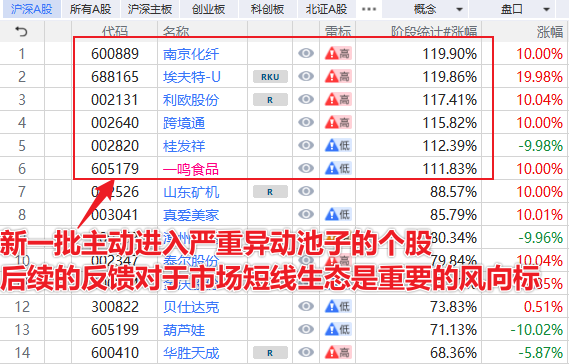 财联社10月15日电，据韩国媒体15日报道，朝鲜炸毁韩朝边境部分道路
只有高位人气股能在触发严重异动（10日涨幅偏离对应指数的累计幅度超100%）后仍然持续走强，才代表市场短线情绪重新进入上升周期
风险提示:观点基于软件数据和理论模型分析，仅供参考，不构成买卖建议，股市有风险，投资需谨慎!
《明日前瞻》栏目表现
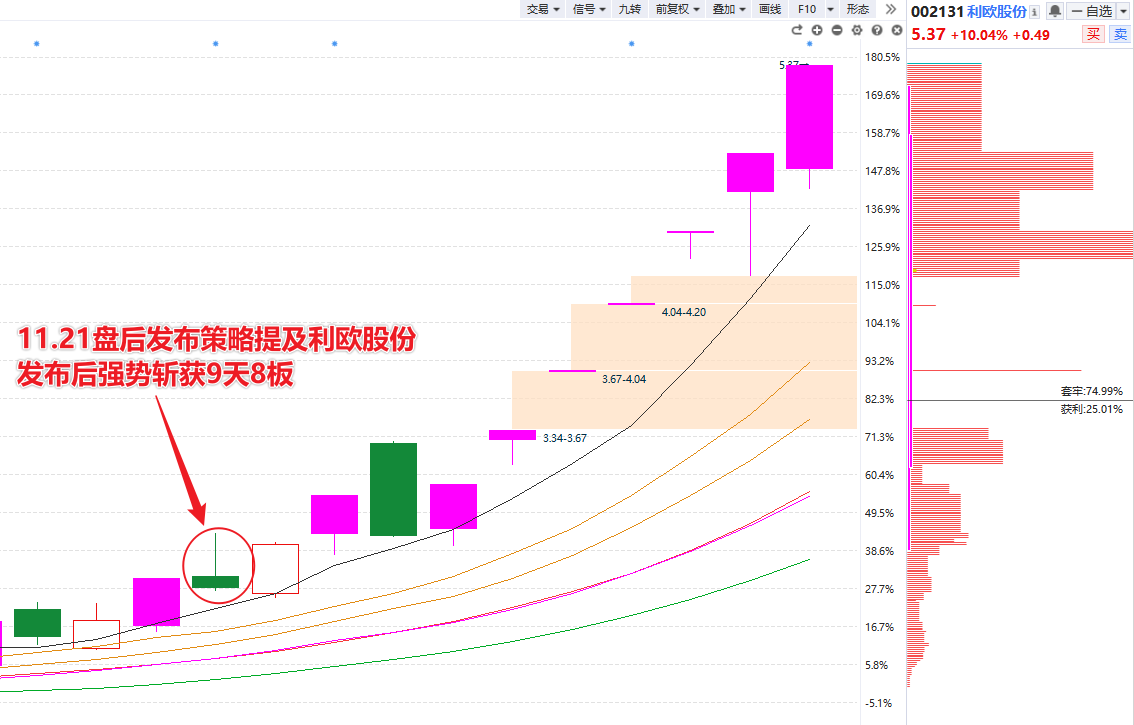 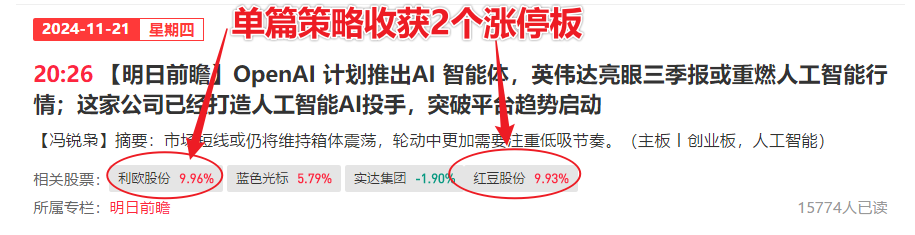 风险提示:观点基于软件数据和理论模型分析，仅供参考，不构成买卖建议，股市有风险，投资需谨慎!
平均10日最高涨幅
平均5日最高涨幅
平均3日最高涨幅
13.87%
20.99%
10.00%
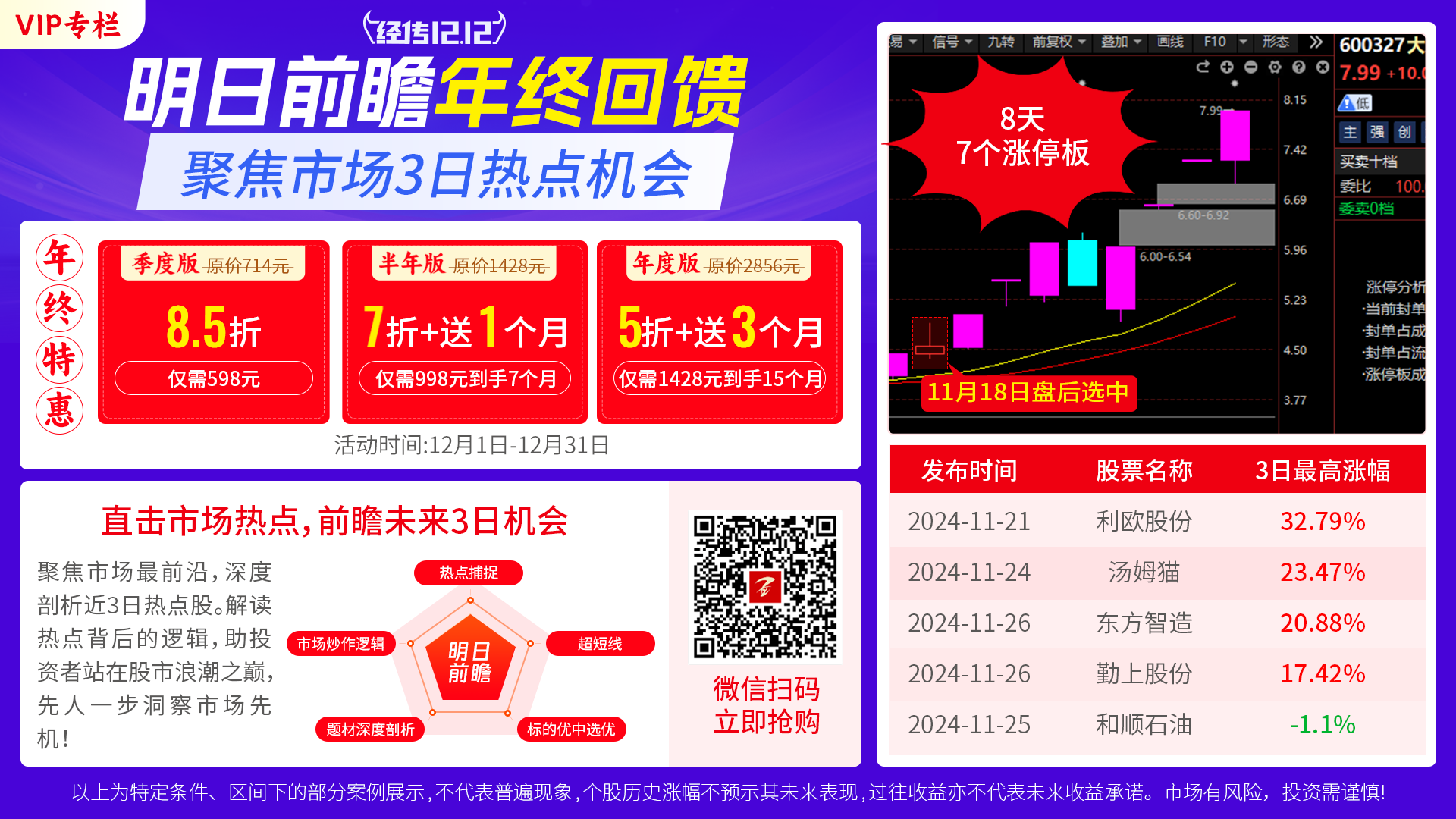 栏目10月入选
个股市场表现
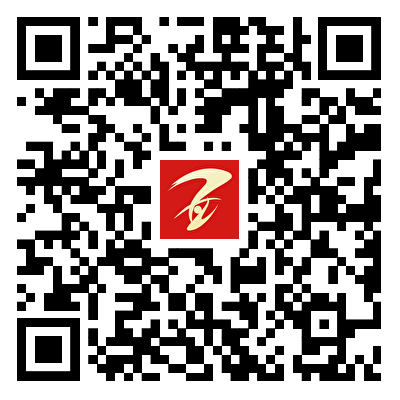 数据来源：经传多赢股票，以上为特定条件、区间下的数据统计，历史数据仅供参考，不代表未来收益承诺
风险提示:观点基于软件数据和理论模型分析，仅供参考，不构成买卖建议，股市有风险，投资需谨慎!
竞价策略：低开反包
情绪选股-低开反包
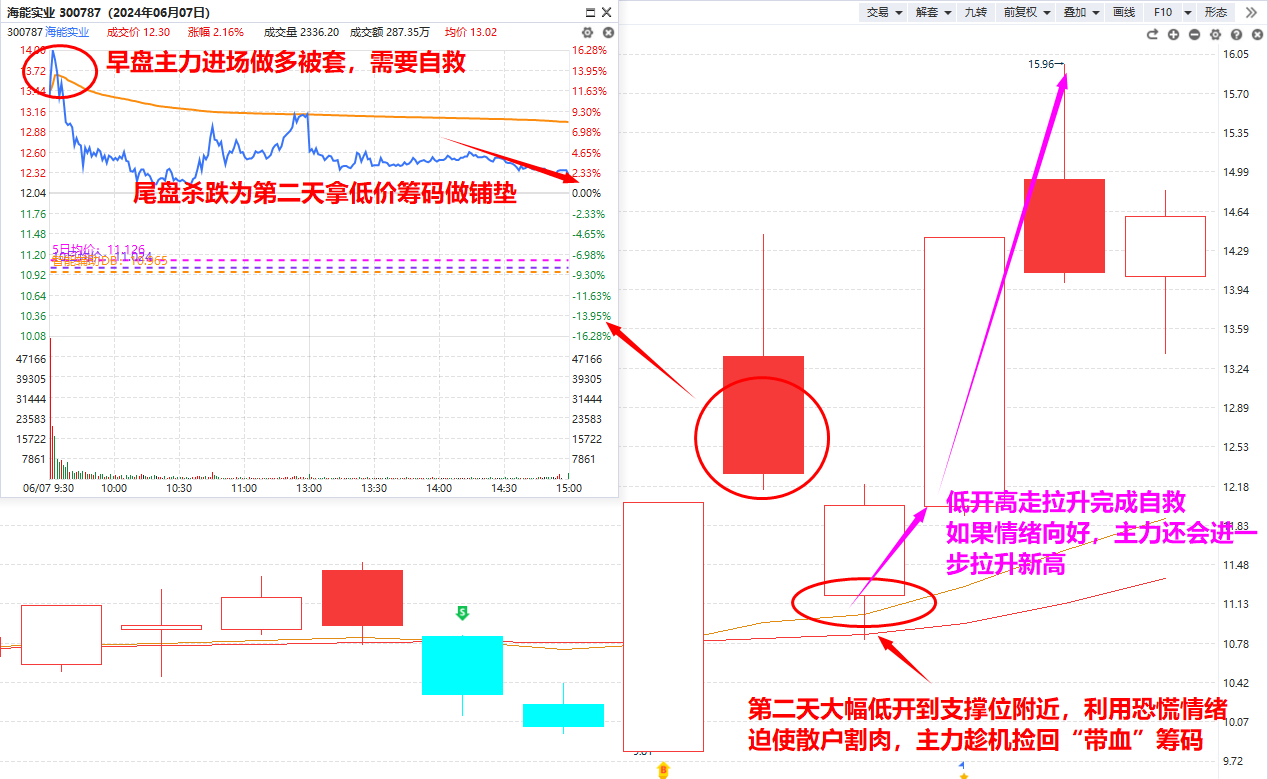 情绪交易模型（短周期）：

人气股低开后引发资金抄底进场


适用范围：

非牛线下移阶段，指数出现阴线调整或十字星后的隔日竞价
核心逻辑：
突破失败的主力主动洗盘，大幅低开制造恐慌，迫使散户割肉。随后主力扫货“便宜”筹码，低开高走拉升完成自救
个股只作为案例教学展示，不构成任何买卖或指导建议
风险提示:观点基于软件数据和理论模型分析，仅供参考，不构成买卖建议，股市有风险，投资需谨慎!
低开反包-选股条件
通过竞价狙击-竞价战法（早盘9:25更新），选出近期人气股急跌低开后的反包机会，条件：

1、将个股按昨日换手排序，选出换手在10%-50%的个股（有换手代表个股前一天有新主力进场）；

2、选出竞价金额接近或大于1000万的个股（竞价金额太小的话个股人气不足，量越大越好）；

3、前一天的流动资金和主力净买额都要翻红，主力净买额大于2000万（有资金流入的调整，隔日修复的概率才更大）

4、前一天的K线要求：早盘冲高、尾盘跳水的倒锤头线，最好是阴线（要杀得透，不能有拉尾盘），且最好回补了高开缺口，剔除高位连板股的首根断板阴线；

5、开盘价要在重要支撑附近（5日线或辅助线），低开幅度最好低于-2%，开盘价距离前一天最高点的空间最好要接近或超过15%；

6、竞价战法为短线交易战法，如果出现-3%以上的浮亏无条件止损一半，如果出现7%以上的浮盈无条件减一半做低成本，非连板涨停个股尽量在隔日内完成止盈止损（针对没太多时间看盘或者短线操作不熟练的朋友，如果有比较好的看盘技术和盘感，再考虑按照自身节奏灵活操作）
风险提示:观点基于软件数据和理论模型分析，仅供参考，不构成买卖建议，股市有风险，投资需谨慎!
低开反包-选股
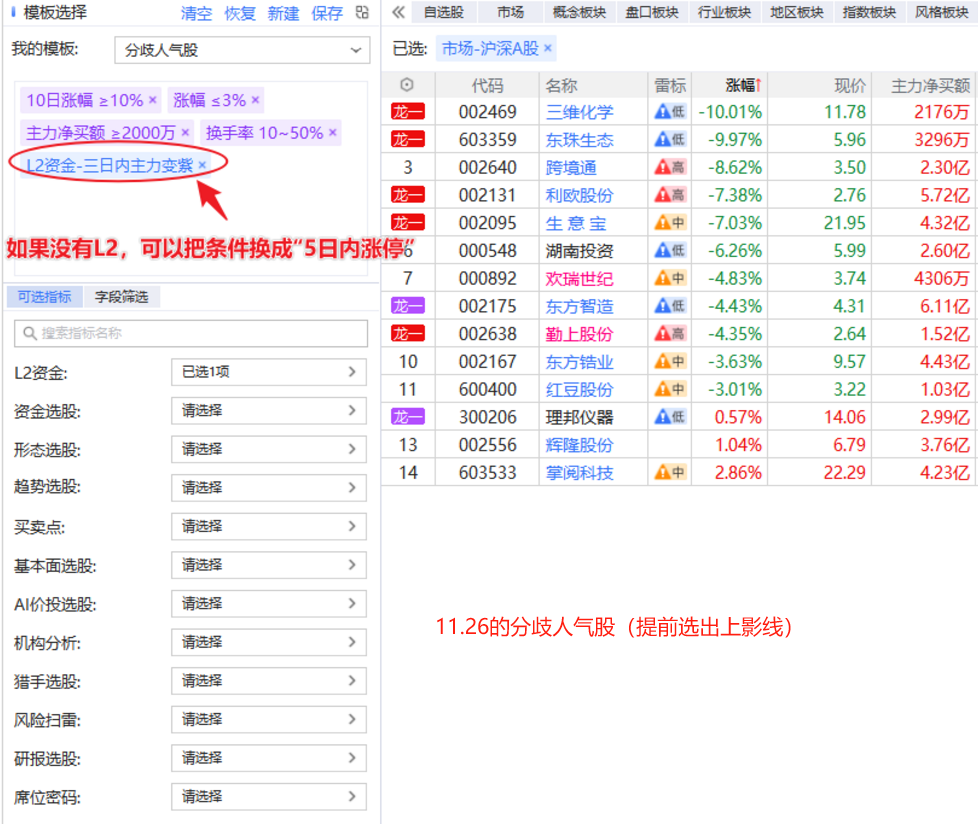 提前选出可能低开的上影线

第一轮筛选：
按照智能盯盘的条件，L2的主力变紫和主力爆量换着选，选两次
11.26分歧人气股
个股只作为案例教学展示，不构成任何买卖或指导建议
风险提示:观点基于软件数据和理论模型分析，仅供参考，不构成买卖建议，股市有风险，投资需谨慎!
低开反包-选股
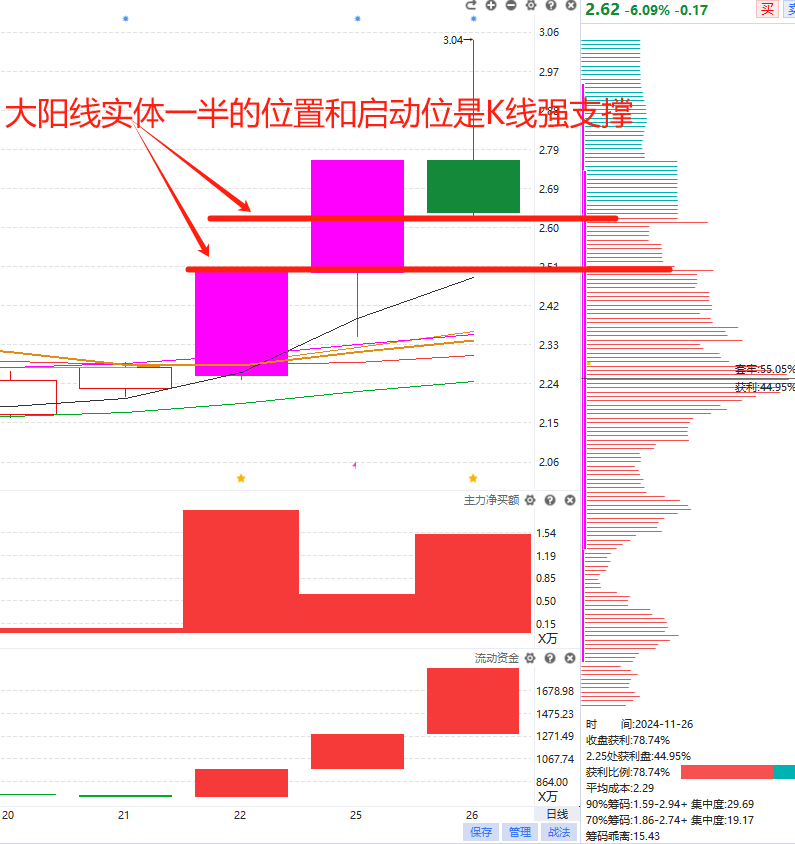 第二轮筛选：
选出1-2天内出现过实体大阳线，且大阳线的支撑位（实体一半或启动位）要能和趋势线（5日线、10日线或辅助线）形成共同支撑

上影线回补了高开缺口

早盘放量突破阶段性新高下午跳水杀跌至尾盘的倒锤头线

收盘涨幅最好不要太大

剔除高位连板（10cm4连板及以上，20cm2连板及以上）后的断板上影线
个股只作为案例教学展示，不构成任何买卖或指导建议
风险提示:观点基于软件数据和理论模型分析，仅供参考，不构成买卖建议，股市有风险，投资需谨慎!
低开反包-竞价确认
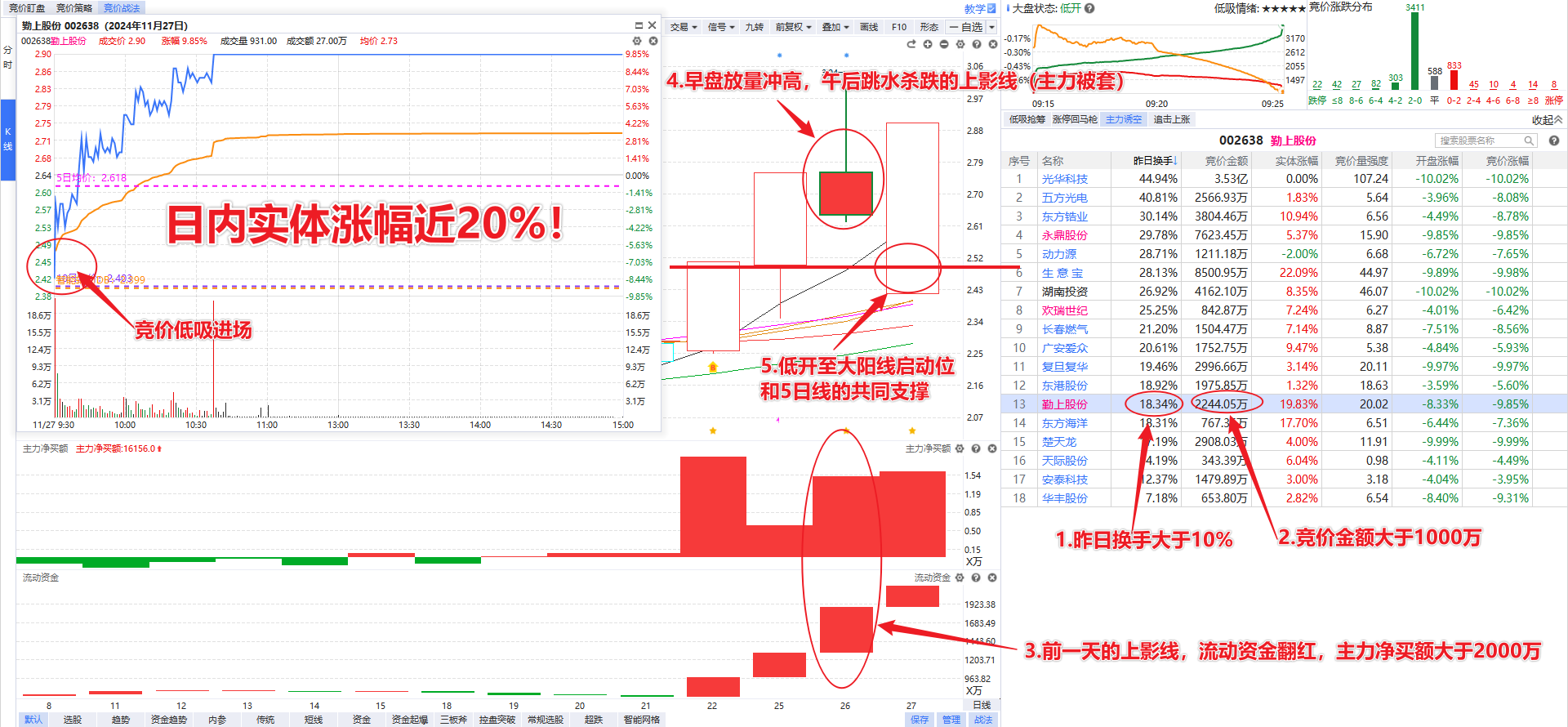 个股只作为案例教学展示，不构成任何买卖或指导建议
风险提示:观点基于软件数据和理论模型分析，仅供参考，不构成买卖建议，股市有风险，投资需谨慎!
买点
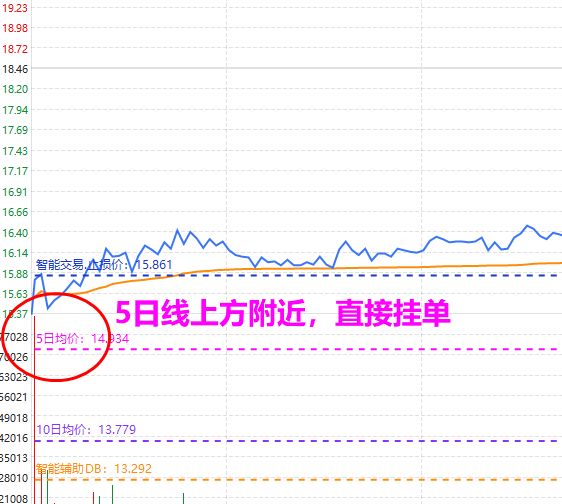 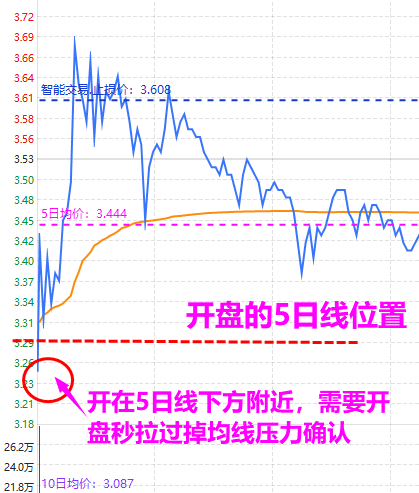 开盘价在支撑位（5日线、10日线、辅助线）附近，如果在支撑上方，可以直接挂单，委托价比开盘价高1个点左右，仓位1-2成

如果在支撑位下方，需要开盘秒拉过最近的支撑均线表态，委托价比突破的支撑高1个点左右，仓位1-2成（成功5次以上熟悉模式后，对于看好的个股或节点可以提高到3成）

如果没低开到支撑位（抢修复）：①L2大额净买大于1000万可以控制仓位尝试；
②开盘小跳水下探支撑位可以控制仓位低吸
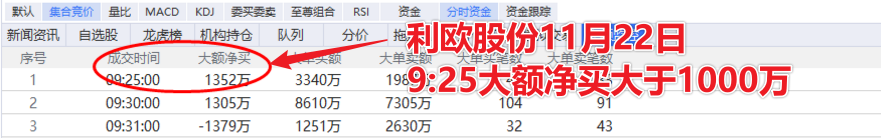 个股只作为案例教学展示，不构成任何买卖或指导建议
风险提示:观点基于软件数据和理论模型分析，仅供参考，不构成买卖建议，股市有风险，投资需谨慎!
卖点
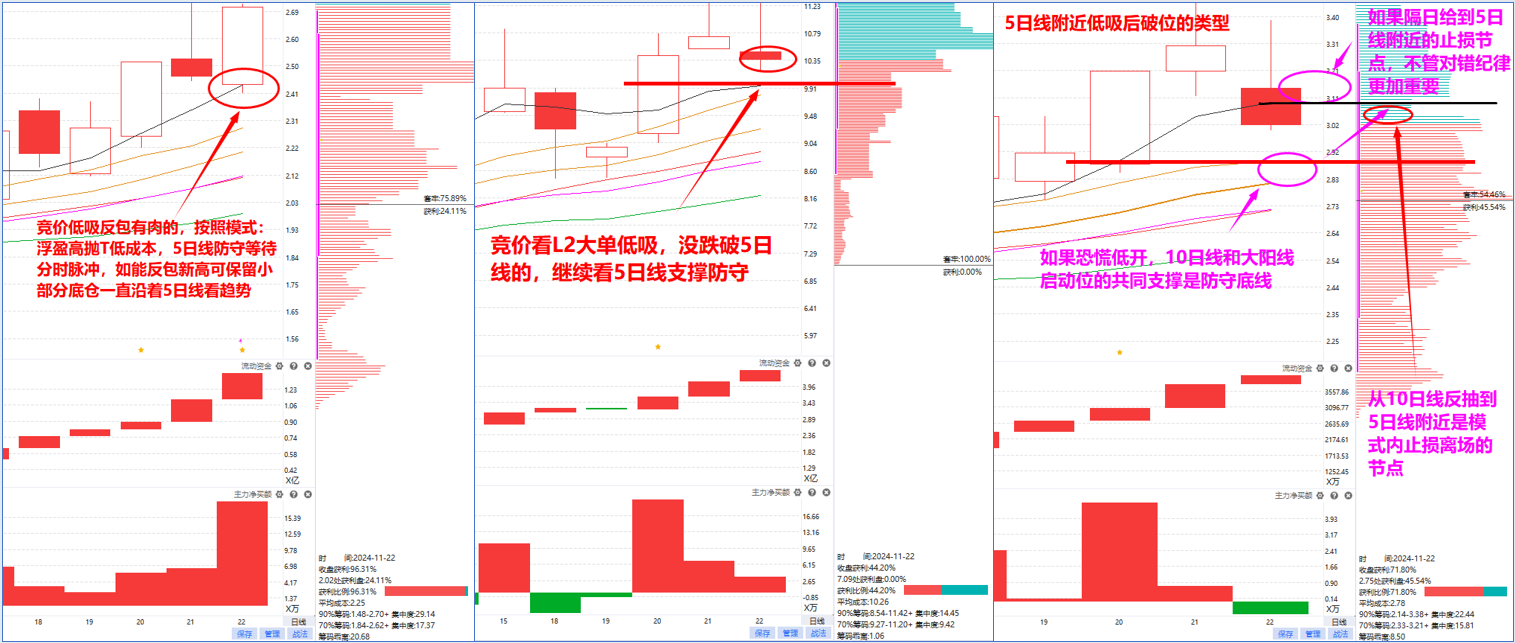 个股只作为案例教学展示，不构成任何买卖或指导建议
风险提示:观点基于软件数据和理论模型分析，仅供参考，不构成买卖建议，股市有风险，投资需谨慎!
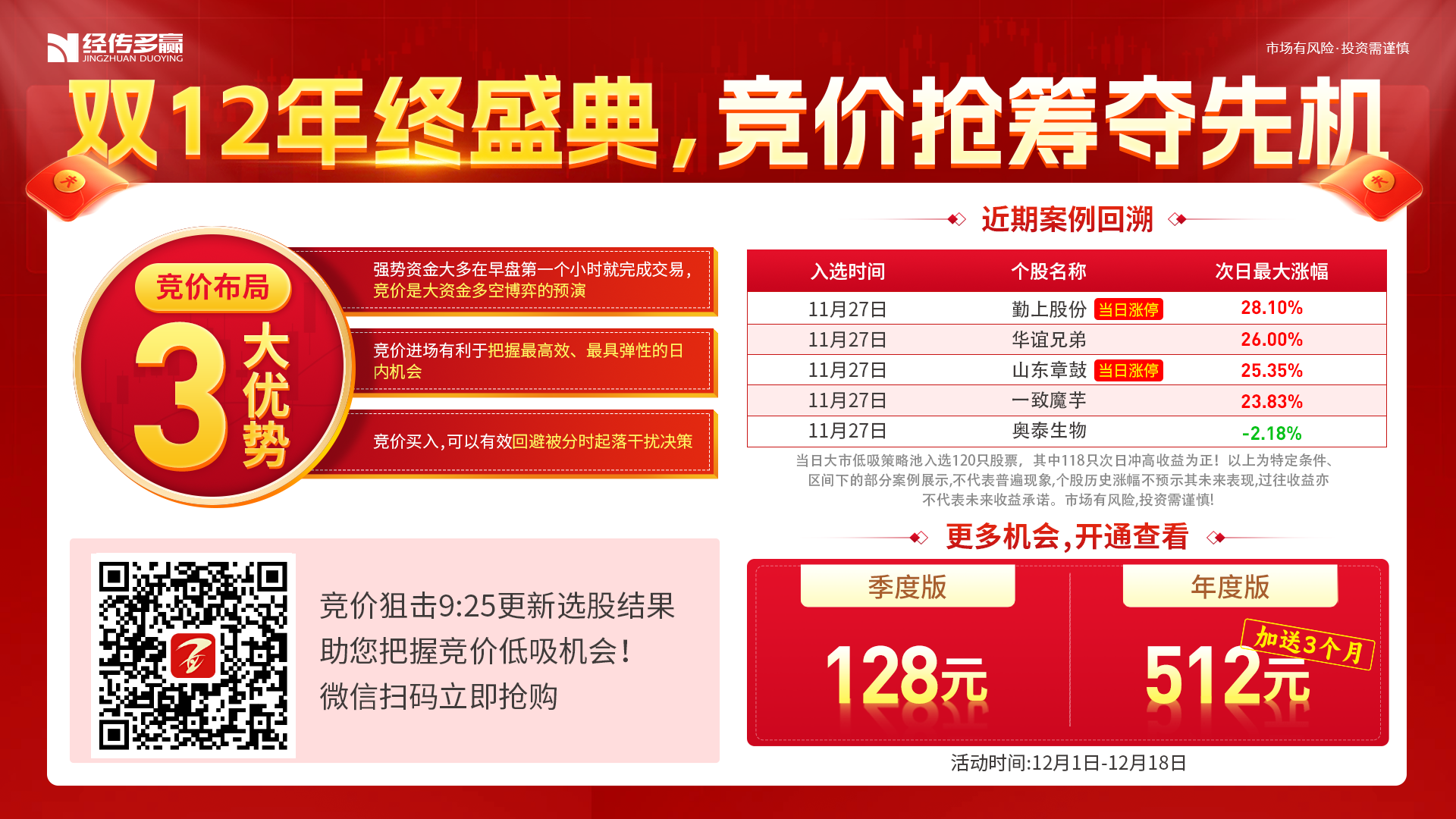 风险提示:观点基于软件数据和理论模型分析，仅供参考，不构成买卖建议，股市有风险，投资需谨慎!
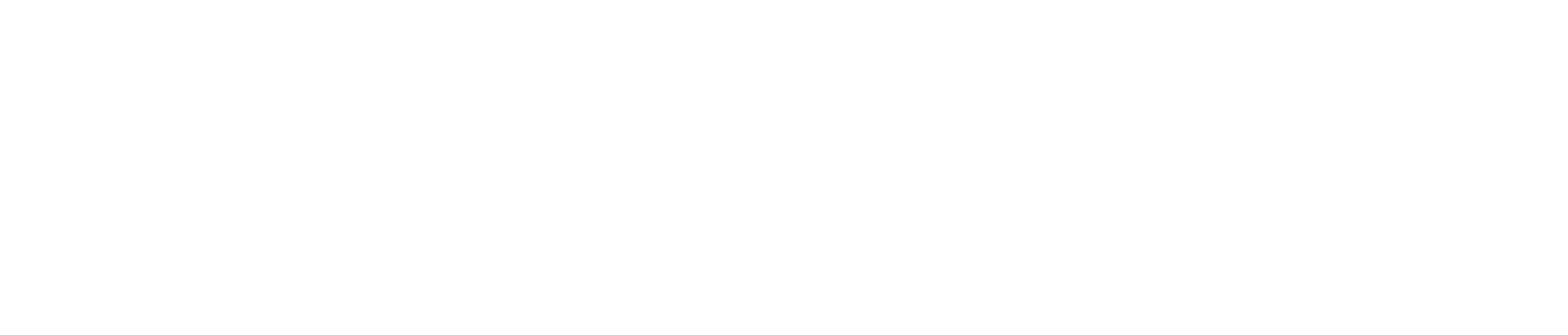 让投资遇见美好!
我司所有工作人员均不允许推荐股票、不允许承诺收益、不允许代客理财、不允许合作分成、不允许私下收款，如您发现有任何违规行为，请立即拨打400-9088-988向我们举报!
风险提示:所有信息及观点均来源于公开信息及经传软件信号显示，仅供参考，不构成最终投资依据，软件作为辅助参考工具,无法承诺收益，投资者应正视市场风险，自主作出投资决策并自行承担投资风险。投资有风险，入市须谨慎!